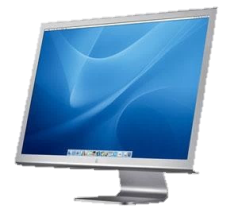 Актюбинский колледж транспорта, коммуникаций и новых технологий
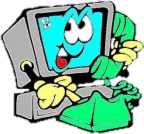 Тема: Информация вокруг нас
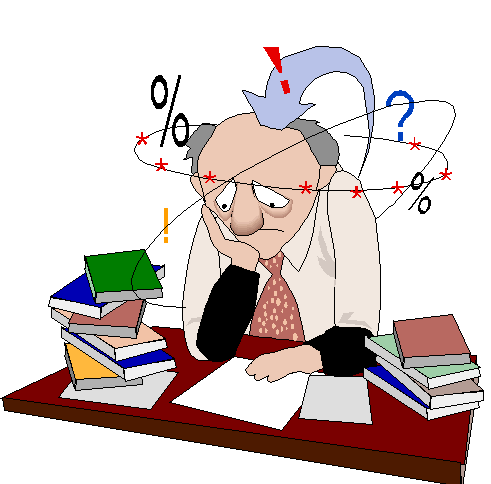 Преподаватель  Музалёва Л.И.
“Кто владеет информацией, тот владеет миром!”
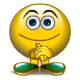 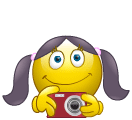 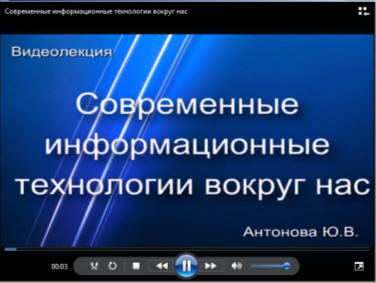 Задание № 1 
«Эрудит»
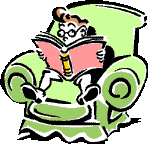 Название какого устройства в ПК с английского языка дословно переводится как «радостная палка»
Джойстик
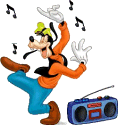 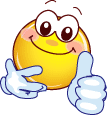 Название какого вычислительного устройства с древнегреческого языка переводится буквально как «измеряющий арифметику»
арифмометр – механическое счетное устройство
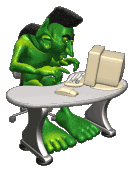 Какой элемент программы с английского языка переводится как «устанавливающий личность»
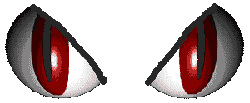 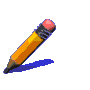 идентификатор –
 имя объекта 
в программе
Название какого документа переводится с английского как «составление списка»
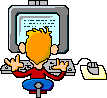 листинг –
распечатка текста
 программы
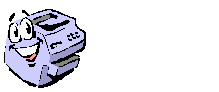 Название какой известной компьютерной фирмы может быть переведено с английского языка как «мелкомягкая»
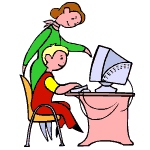 Microsoft
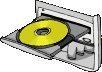 Задание  № 2 
«Целое и часть»
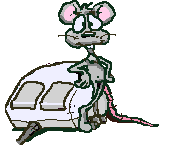 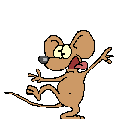 Для каждого из терминов в левой колонке, необходимо в правой колонке указать понятие, являющееся его составной частью
Слайд
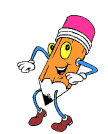 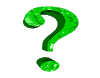 Байт
Файл
Клавиатура
Элемент
Меню
Пункт
Гипертекст
Ссылка
Массив
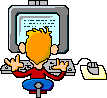 Кнопка
Презентация
Бит
Папка
Музыкальная пауза
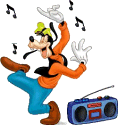 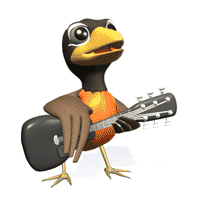 Задание №3 «Расположить в хронологическом порядке»
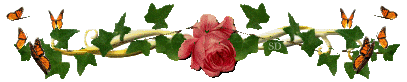 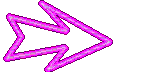 Расположить названия носителей информации в хронологическом порядке их применения в ЭВМ
2
1
5
4
3
Расположить приведенные значения количества информации в порядке их возрастания
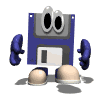 2
4
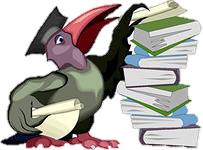 3
1
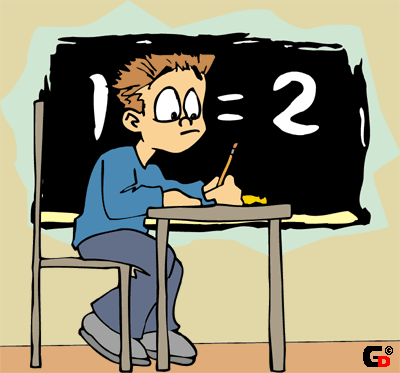 Задание № 4 
«Отгадай пословицу»
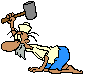 «Отгадай пословицу»
 с помощью клавиатуры сотового телефона нужно разгадать задание
3644   35425   56746969   1   765-542626   5546746969
Если долго мучиться, что-нибудь получиться
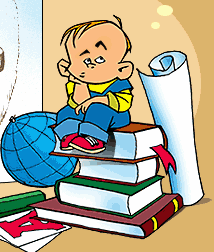 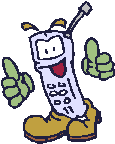 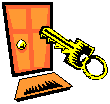 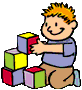 Задание  № 5
 «Лишний термин»
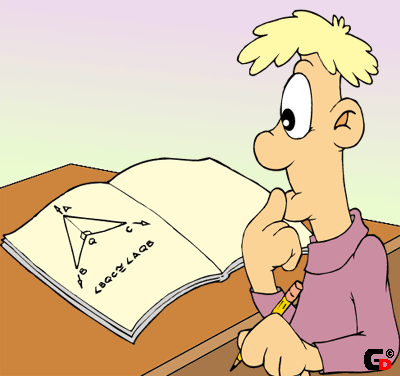 В группе терминов один термин является «лишним» найдите его
Два
пять
ноль
девять
сумма
один
сложение
деление
вычитание
Умножение
удаление
Клетчатый
синий
красный
зеленый
Пробел
агат
Esc
Backspace
Enter
Терабайт
Сантиметр
килобайт
бит
Задание № 6
 «В одной связке»
Сформируйте словосочетания из двух слов, относящихся к терминам из информационных технологий
сеть
Администратор
Глобальная
компьютер
Жесткий
сети
Лицензионная
клавиша
Математическая
диск
программа
Персональный
Функциональная
модель
Задание № 7 «Добавь одну букву и получи новое слово»
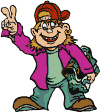 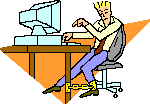 Добавь одну букву и получи новое слово, связанное с информационными технологиями
Бак
Абак
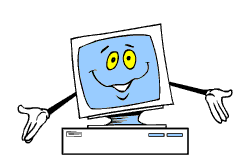 Графика
График
Диск
Иск
Кран
Экран
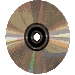 Папа
Папка
Ставка
Вставка
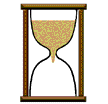 Форма
Формат
Физкультминутка
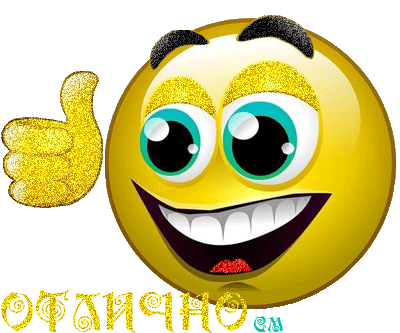 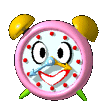 Задание  № 8 «Удалите одну букву и получите новое слово»
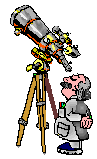 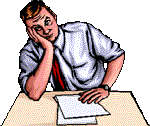 Удалите из слова одну букву и получите новое слово из информационных технологий
Спорт
Порт
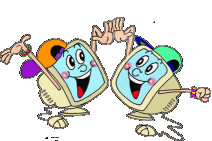 Белок
Блок
Плата
Палата
Правка
Справка
Пуск
Спуск
Шифр
Шифер
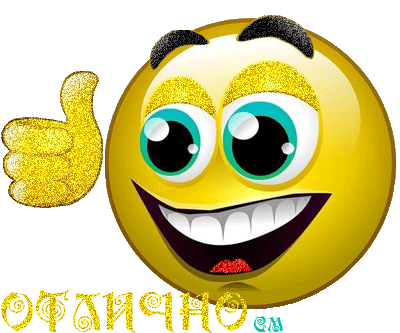 Бинт
Бит
Подведем итоги
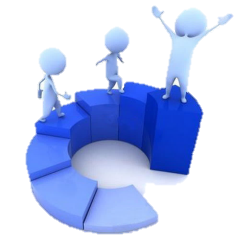 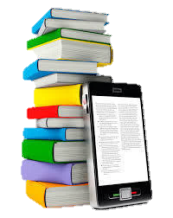 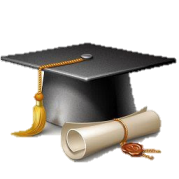 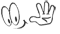 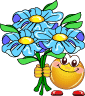 До  новых встреч!